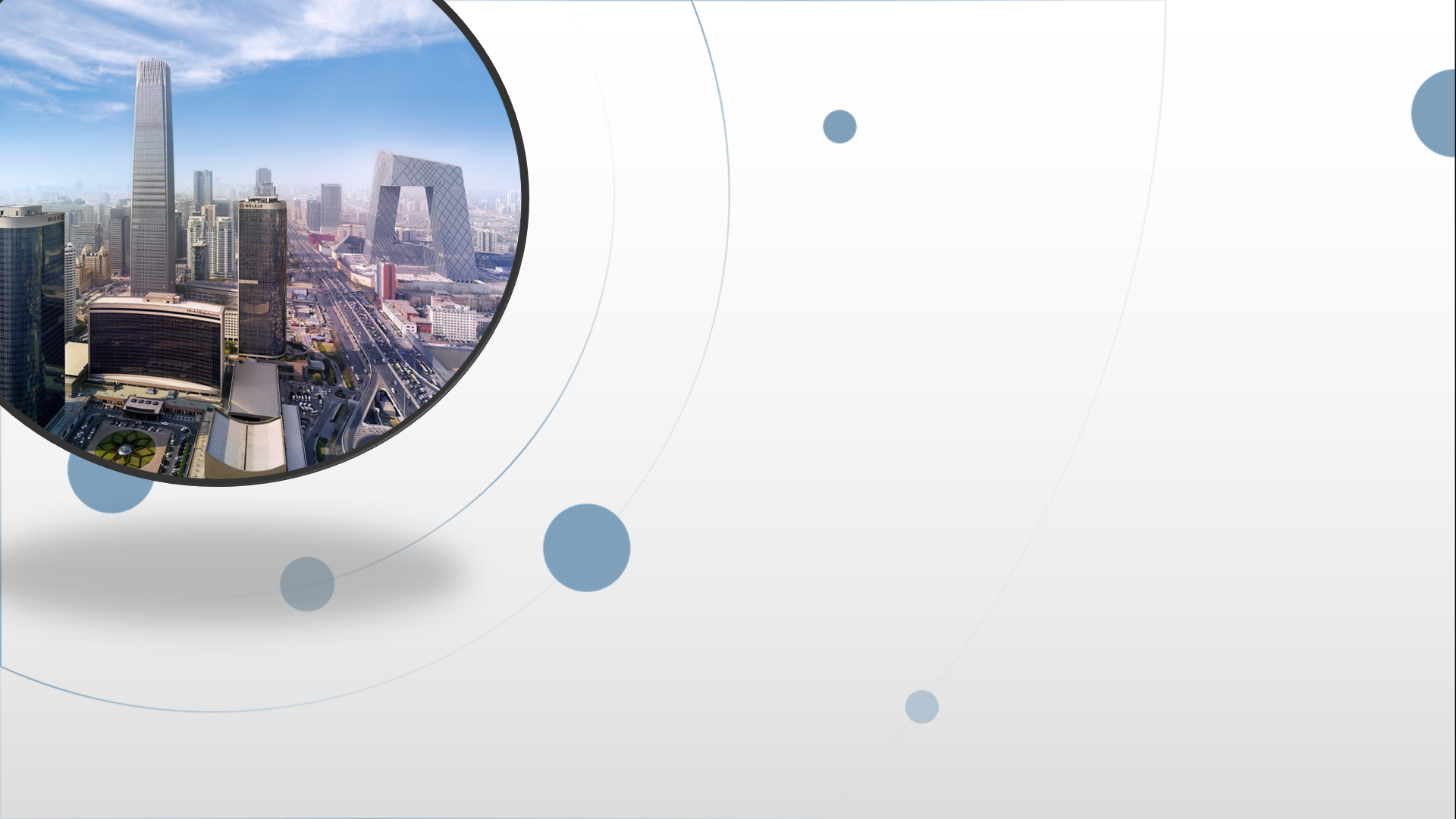 朝阳区线上课堂·高三年级语文
文学作品阅读——理解类简答题
北京市三里屯一中   左 莹
文学作品的理解
主要涉及文学作品中字、词、句的理解，人或物形象（描写对象）的理解，以及文章主旨（作者情感）的理解。
这里结合近5年北京高考，说说文学作品简答题的理解题型以及答题的方法。
近五年高考分析
近五年高考相关题目
本节课学习任务
前期预习作业——完成
拓展延伸题
预习一.2019年《北京的“大”与“深”》
作者为什么说“你在没有走进这些胡同人家之前,关于北京文化的理解,是不便言深的”?请结合上下文具体说明。(6分)

参考答案：　
①北京文化不但保存在故宫等皇城的物质遗存上,而且保存在胡同中的普通民居里。
②在作者看来,北京文化的“深”更多地体现在胡同人家。这种北京文化以安分、平和的市民阶层为代表,体现为“彼此宽容,彼此体谅”的家庭伦理关系及在此基础上形成的和谐的社会秩序。
③走进胡同深处,接触鲜活的日常生活,更能感受到古城犹在的活力。

解析　本题考查理解文本重要语句的能力,着眼于北京胡同文化知识的考查,体现了文化传承与理解的学科素养,弘扬了中华优秀传统文化。
根据题干确定答题区间在第六段和第七段 ,第六段着重从四合院的文化特点、人际关系及秩序特点等角度分析，第七段写胡同深处仍能发现古城犹在的活力。 考生应筛选出关键词句,组织语言,规范作答。
知识归纳：
1、审清题目：关注评价议论的对象和事件
“作者为什么说...”：去原文找答案。
“你在没有走进这些胡同人家之前,关于北京文化的理解,是不便言深的”：抓句中关键词“胡同人家”“北京文化”“深”“没有走进...不便言深”带否定词的问句，仍要用肯定句回答。
“请结合上下文”：上下语段都要涉及。
“具体说明”：不能概括，尽量抓住作者议论的对象和事件的动词、形容词。

2、确定答题区间：
先要对全文结构有大致了解。2-4段重点写北京的大，5-7段重点写北京的深。然后确定第六段和第七段主要写“胡同人家”“北京文化”“深”。
答案集中到一个自然段时，要分析句与句之间的逻辑关系，划分层次，归纳答题要点。
同时要关注关联词，例如：不但...而且...；因为...所以...；虽然...但是...等等。
拓展延伸
一.2015《说起梅花》
1.本文倒数第三段描写了哪些赏梅的情境?作者借此写出了梅花怎样的品质与格调?(6分)

2.本文结尾写道:“梅花,几千年的书香缭绕得骨清魂香,几千年的诗心陶冶得如此美丽。”请紧扣“书香”与“诗心”,谈谈你对这句话的理解。(4分)

二.2017《根河之恋》
1.第二段写出了根河的哪些特点?有什么象征意义?(5分)
预习二.2018《水缸里的文学》
本文题目“水缸里的文学”意蕴丰富,综观全文,你如何理解其中的寓意?以此为题有怎样的表达效果?(6分)

参考答案　
寓意:①“我”的文学梦是从对水缸里的河蚌仙女的想象中萌发的。水缸是“我”童年时代精神世界的寄托,可以让“我”的梦想在其中畅游。②水缸的记忆伴随着“我”,是“我”文学创作的源泉及动力,“水缸”成为“我”不断探索和创造的文学世界的象征。
效果:①既形象又别致,激发读者的阅读兴趣;②虚实结合,凸显主题。

解析　本题考查对标题含义的理解与鉴赏能力。1-5段围绕水缸发生的故事,引出了关于河蚌的故事,激发了作者诗意的想象。第5段凝视水缸是那个物质匮乏时代作者最主要的生活乐趣和体悟世界的方式。6-8段作为作者童年时期认识世界、萌发文学创作梦想的主要对象,水缸保留了作者的好奇心,从而使作者迸发出奇迹般的创作能力。表达效果从读者角度看,“水缸是盛水的,能有什么文学?”引发读者阅读兴趣;从主题阐述角度看,水缸、水、河蚌都是实写,仙女故事是虚写,钻出蚌壳的仙女象征着作者对文学创作奇迹的向往。
知识归纳  
 1.审清题目：关注评价议论的对象和事件
“水缸里的文学”意蕴丰富：水缸是物质层面，文学是精神层面。
综观全文：需要梳理全文结构层次。
其中的寓意：即深层义，比喻义，象征义，是语言文字或艺术作品里所寄托、隐含的意思。

2.文章标题分析“四角度”
第一,标题含义,标题自身的表层含义和在文中的含义(语境义),包括引申义、比喻义和象征义;
第二,概括文本内容,有的标题直接点出了文本内容,有的标题是偏正短语,要揣摩分析修饰语、限制语在文中的含义;
第三,情感主旨,标题往往直接或间接地包含作者的思想感情和态度;
第四,结构思路,有的标题是线索,有的是写作对象。
拓展延伸
二.2017《根河之恋》
2.作者在结尾说“我知道我虽然来过了,但却远远抵达不了这河的深奥”。请根据文意,说明“这河的深奥”的含义、“抵达不了”的原因及作者寄托的情感。(6分)

三.2016《白鹿原上奏响一支老腔》
作者在小说《白鹿原》中并没有写到老腔,为什么本文题目却是“白鹿原上奏响一支老腔”?(5分)
方法技巧的一点补充
行文思路分析:
①抓住线索,理清思路。线索类型:人物线、具体事物线、中心事件线、思想情感线、时间或空间线、作者所见所闻线等。
②圈画关键词语或句子。关键词语和句子指的是能够体现时间、空间、人物、事件、情感的词语以及总起句、中心句、过渡句、小结句等。
③合并段落,概括要点。逐段分析段落中心,划分层次,理清各个段落之间的关系,合并中心相同的段落,概括出要点。
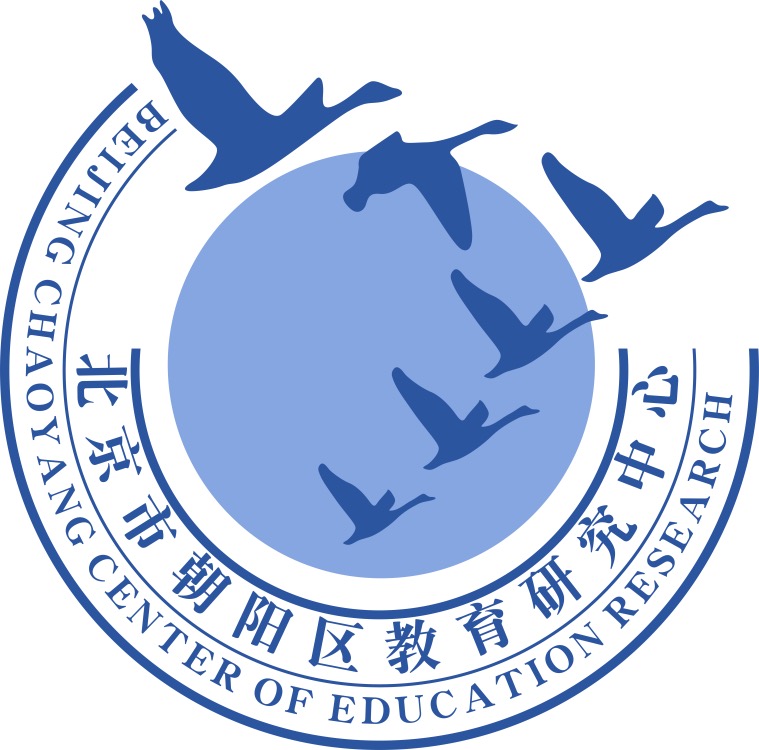 谢谢您的观看
北京市朝阳区教育研究中心  制作